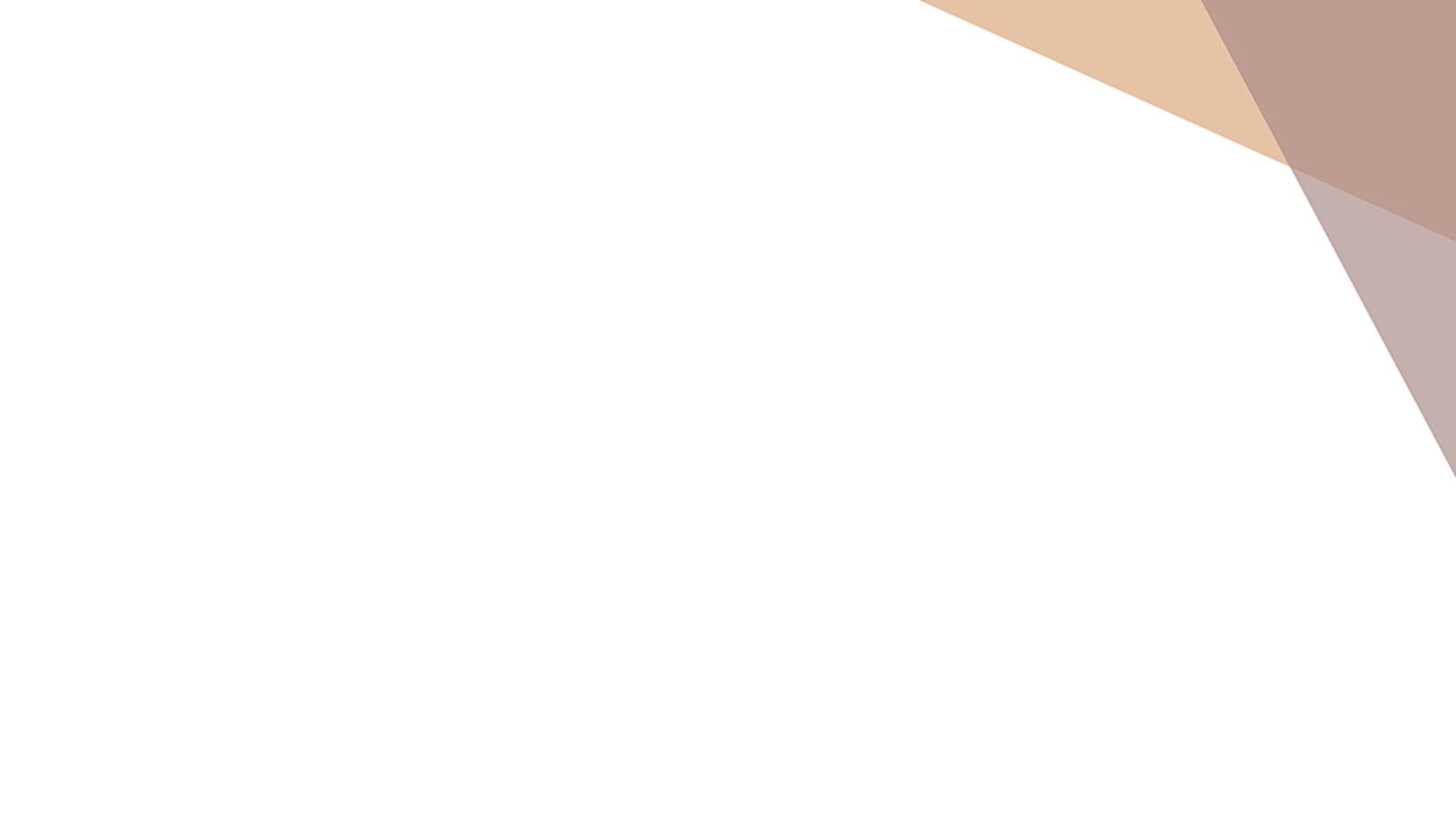 14 ЛЕТ 
ФИНАНСИРУЕМ  БИЗНЕС 
ВОЛОГОДСКОЙ ОБЛАСТИ
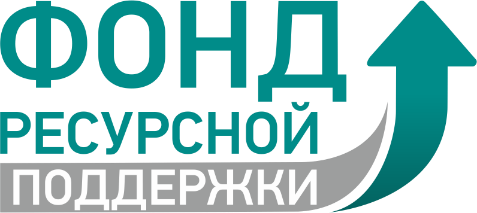 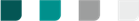 МИКРОЗАЙМЫ
НА ВЕДЕНИЕ И РАЗВИТИЕ БИЗНЕСА
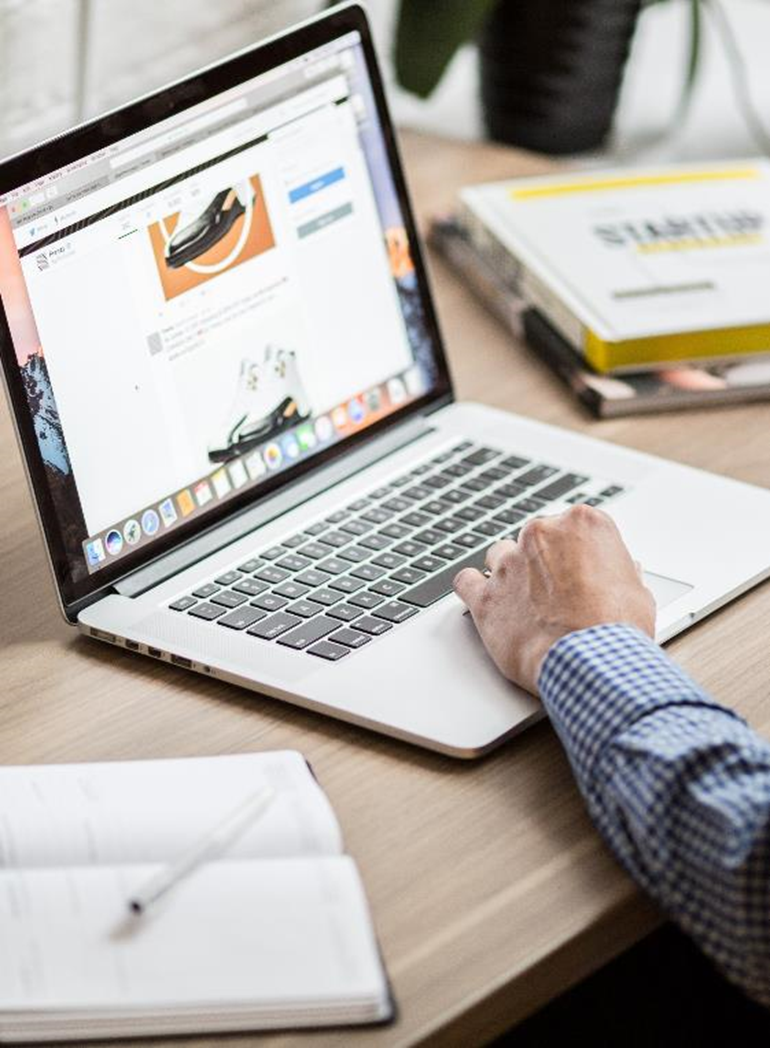 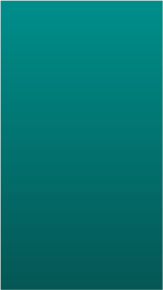 2025
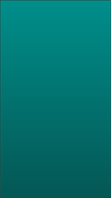 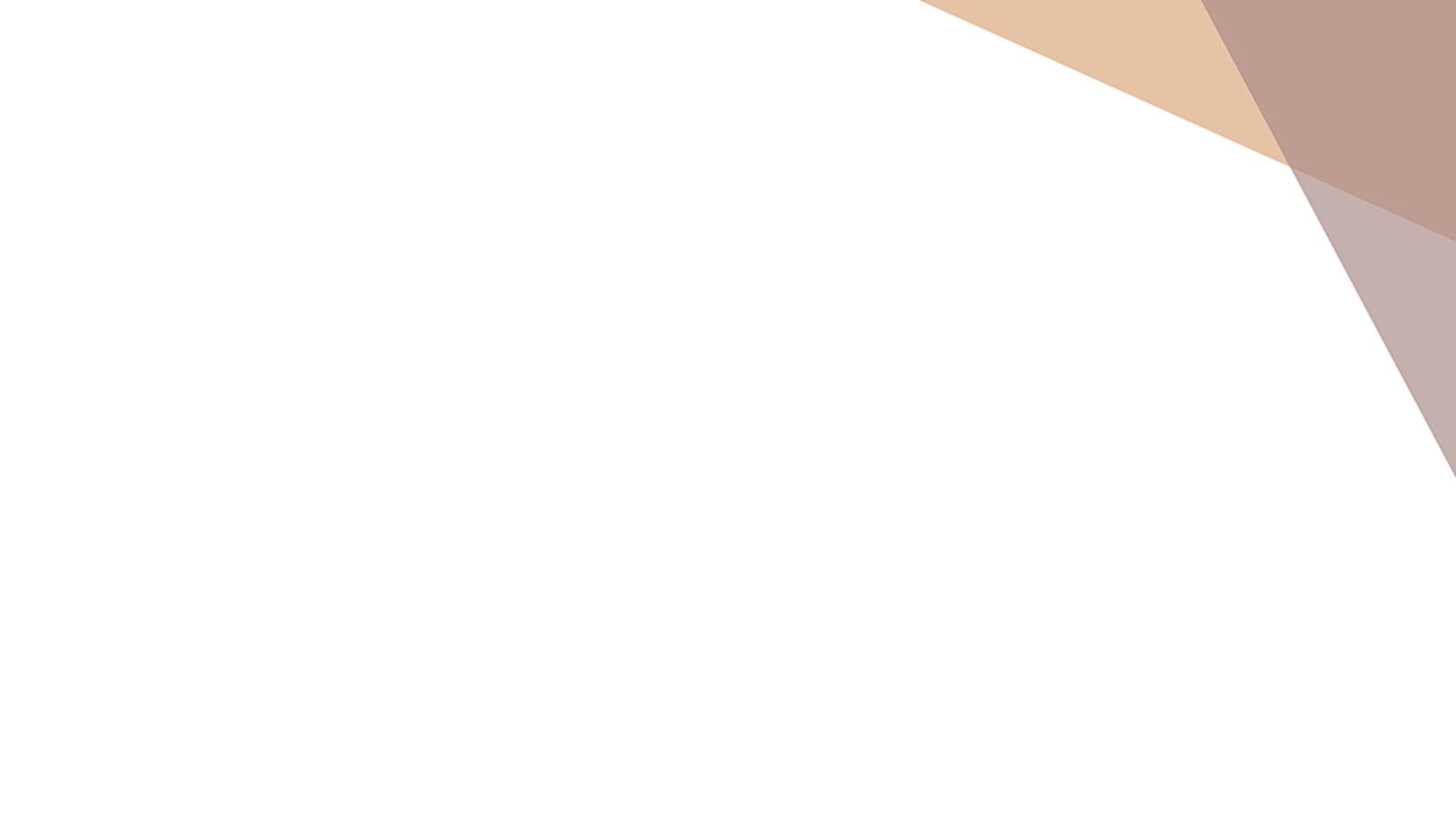 Микрокредитная компания   Вологодской области
«Фонд ресурсной поддержки малого и среднего предпринимательства»
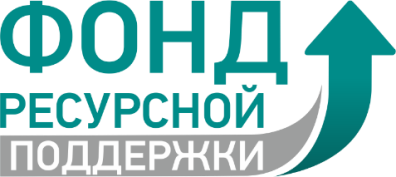 Учредитель: Министерство экономического развития Вологодской области


Дата образования: 7 декабря 2010 г. (Постановление Правительства Вологодской области от 13.09.2010 №1053). Дата и номер регистрационной записи в государственном реестре микрофинансовых организаций – 08 июля 2011 года, рег. № 6110235000043

Надзорный орган: Центральный банк РФ

Деятельность осуществляется в соответствии с ФЗ № 151-ФЗ от 02.07.2010 «О микрофинансовой деятельности и микрофинансовых организациях»

Направление деятельности – предоставление микрозаймов с льготными процентными ставками субъектам малого и среднего предпринимательства и самозанятому населению Вологодской области
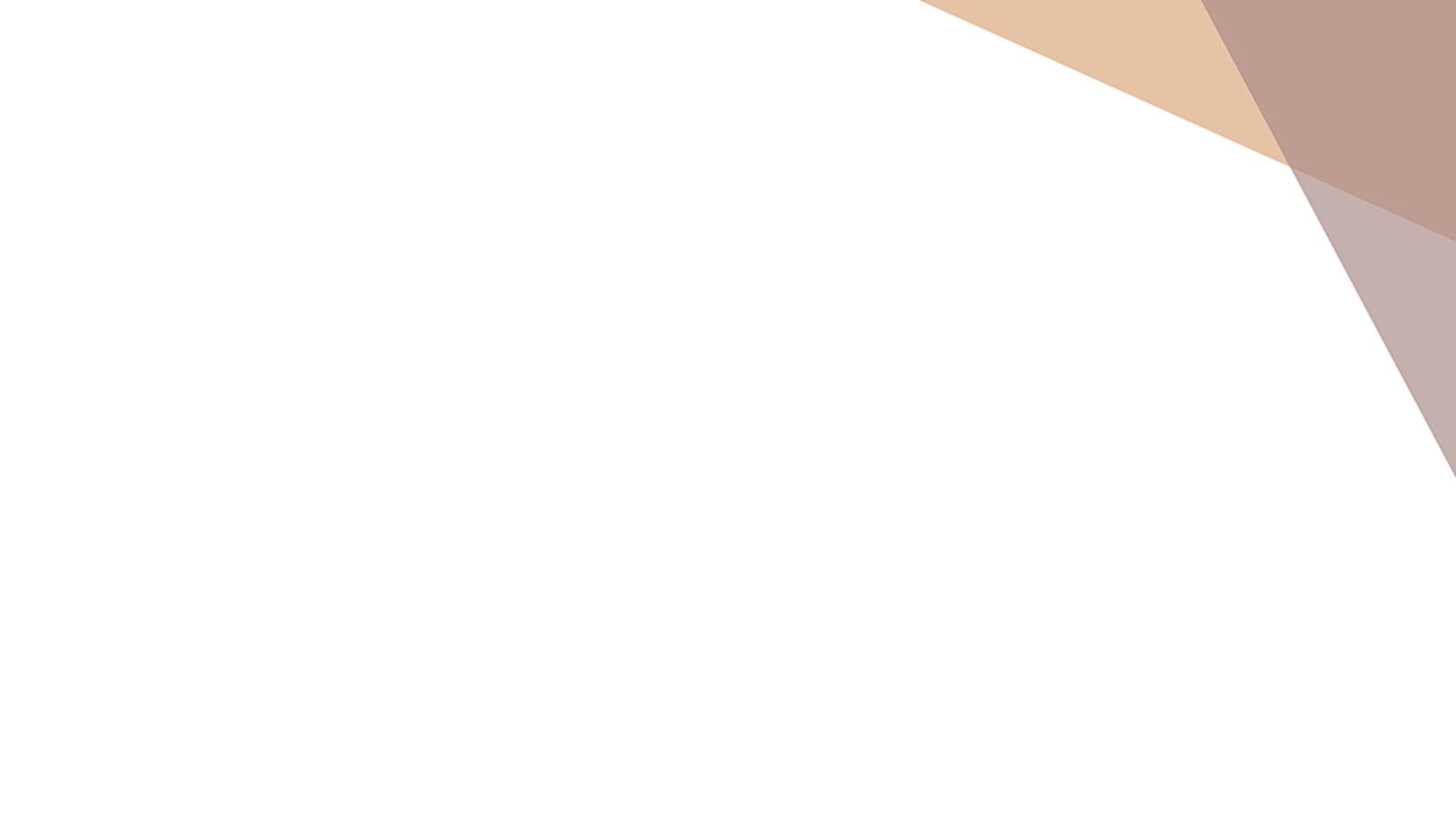 Микрокредитная компания   Вологодской области
«Фонд ресурсной поддержки малого и среднего предпринимательства»
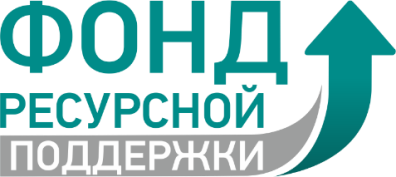 На 24.04.2025 г.:

Капитализация: 1132 млн руб.


Портфель: 1075 млн руб.


Предоставлено займов в 2025г: 89 на сумму 216,6 млн руб.


Предоставлено займов (с начала деятельности): 3097 на сумму 5560,6 млн руб.
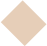 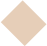 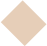 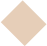 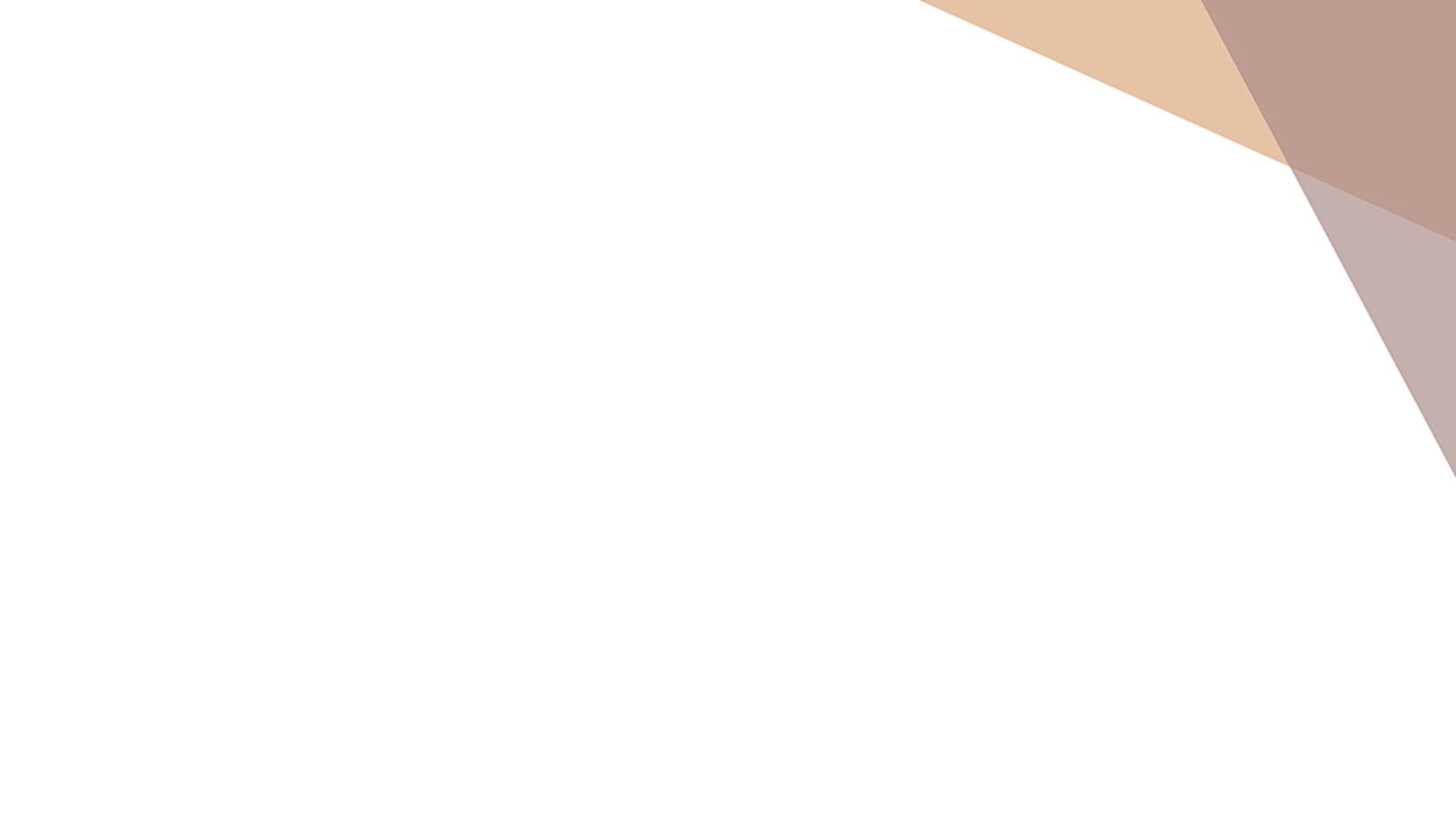 УСЛОВИЯ  ПРЕДОСТАВЛЕНИЯ 
МИКРОЗАЙМОВ
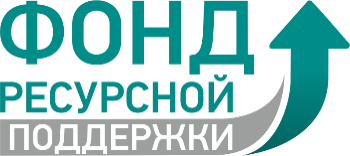 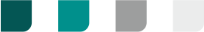 сумма микрозайма          ставка микрозайма                срок микрозайма
СУММА МИКРОЗАЙМА
ПРОЦЕНТНАЯ СТАВКА
СРОК
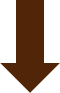 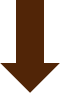 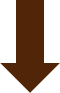 от 3%
до 5 млн руб.
до 36 мес.
Заявители: 
субъекты МСП, зарегистрированные и осуществляющие деятельность на территории Вологодской области.
ИП, ООО от 0 месяцев, самозанятые граждане от 3 месяцев.
Финансируемые виды деятельности: все виды деятельности, кроме подакцизных
Целевое использование микрозаймов: ведение и развитие бизнеса.
Финансовые продукты Фонда
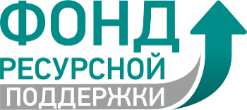 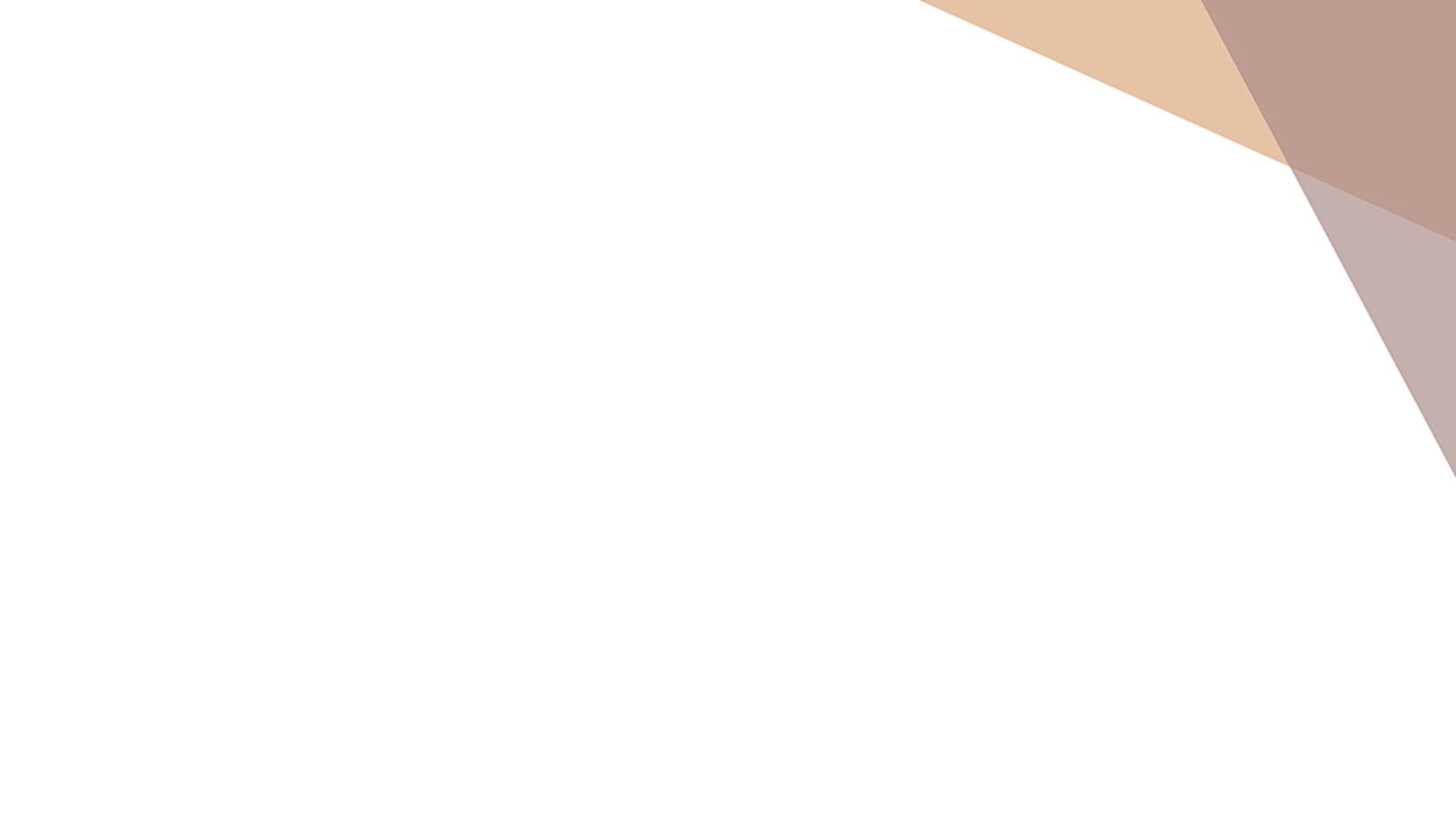 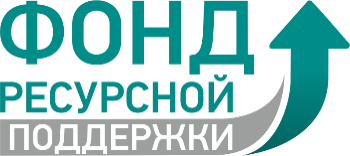 ЗАЛОГОВОЕ ОБЕСПЕЧЕНИЕ
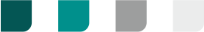 ДВИЖИМОЕ ИМУЩЕСТВО

транспортные средства

спецтехника

оборудование
НЕДВИЖИМОЕ ИМУЩЕСТВО

недвижимость (кроме жилой)

земельные участки
(за исключением земель сельскохозяйственного назначения)
В качестве залога принимается имущество, приобретаемое за счет средств микрозайма.
Микрозаймы (займы) могут быть предоставлены под поручительство 
АНО «Центр гарантийного обеспечения МСП».
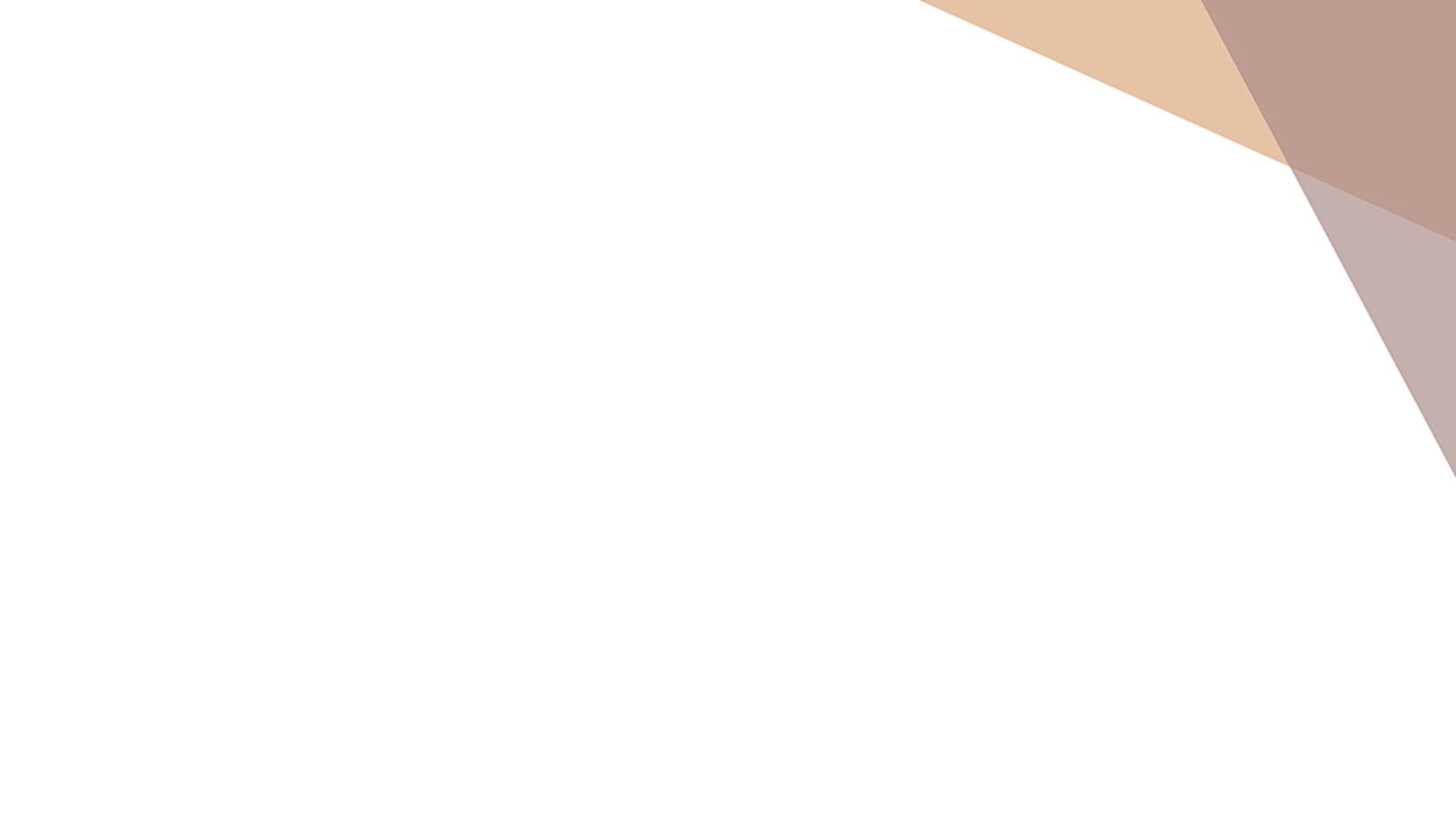 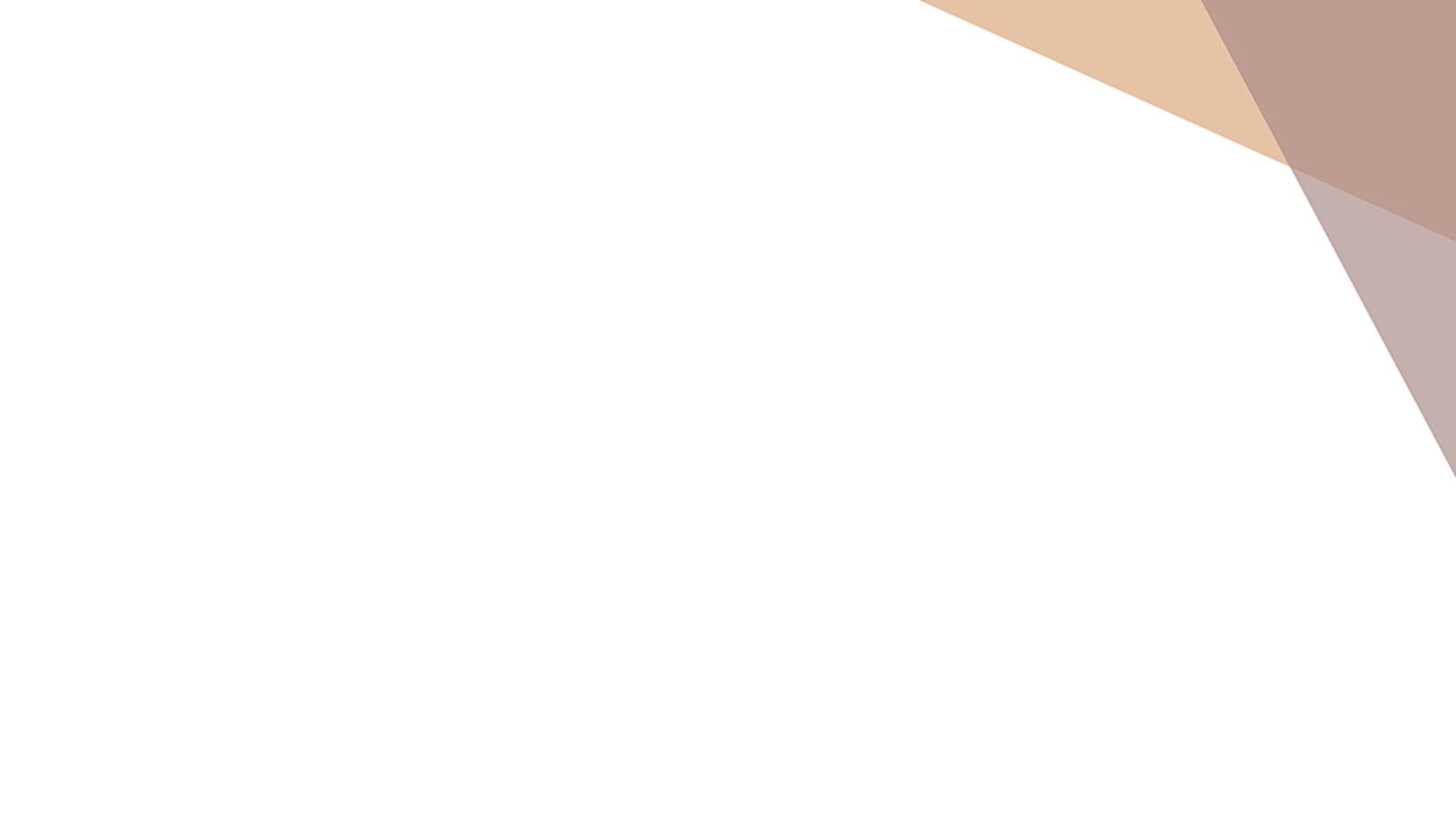 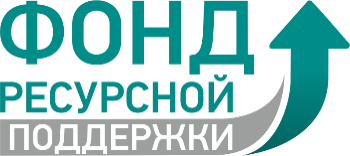 Микрокредитная компания   Вологодской области
«Фонд ресурсной поддержки малого и среднего предпринимательства»
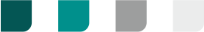 МИНИСТЕРСТВО ЭКОНОМИЧЕСКОГО РАЗВИТИЯ ВОЛОГОДСКОЙ ОБЛАСТИ
КОНТАКТЫ:
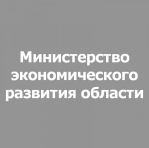 г. Вологда, 
ул. Маршала Конева, 
д. 15, оф. 307
г. Череповец, пр-т Строителей, д. 6, 2 этаж, офис 219.
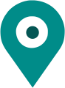 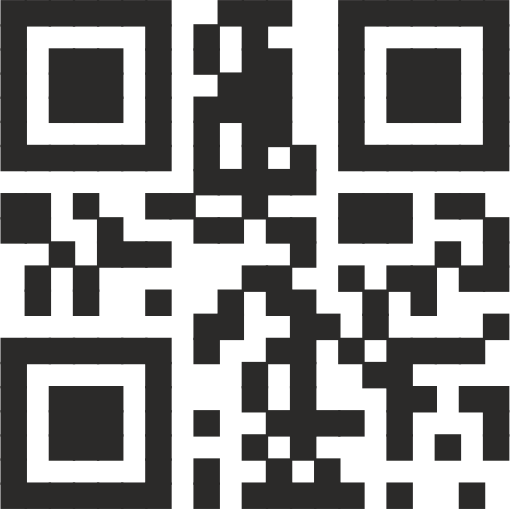 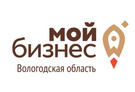 АНО «МОЙ БИЗНЕС»
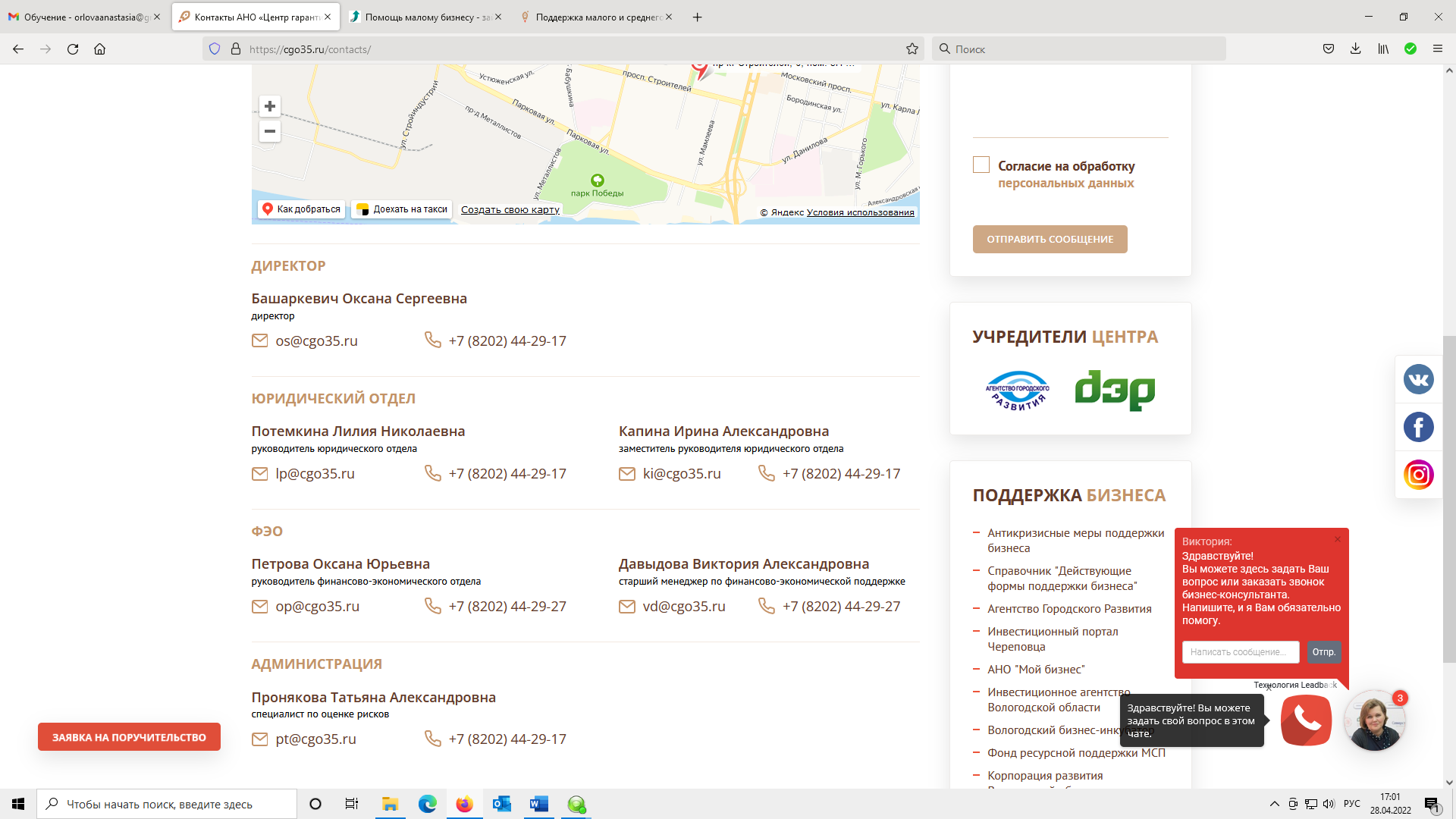 Автономная некоммерческая организация Агентство Городского Развития
Автономная некоммерческая организация
«Центр гарантийного обеспечения
малого и среднего предпринимательства»
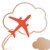 Консультации
(8172) 737-414
+7 921 135-20-44
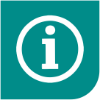 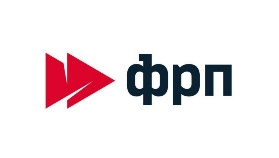 Фонд развития промышленности
Правила предоставления займов и перечень документов: 
www.frp35.ru
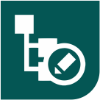 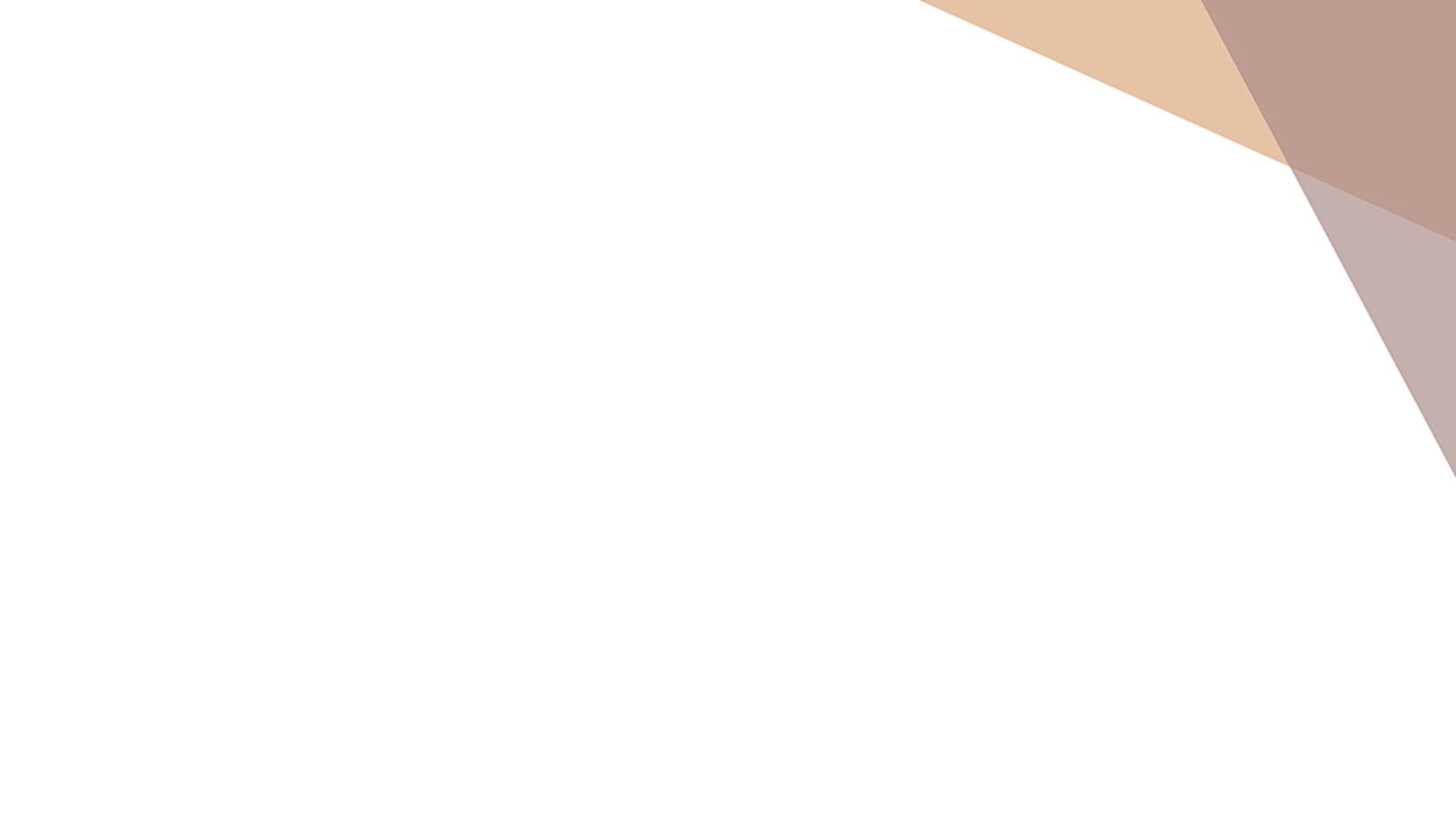 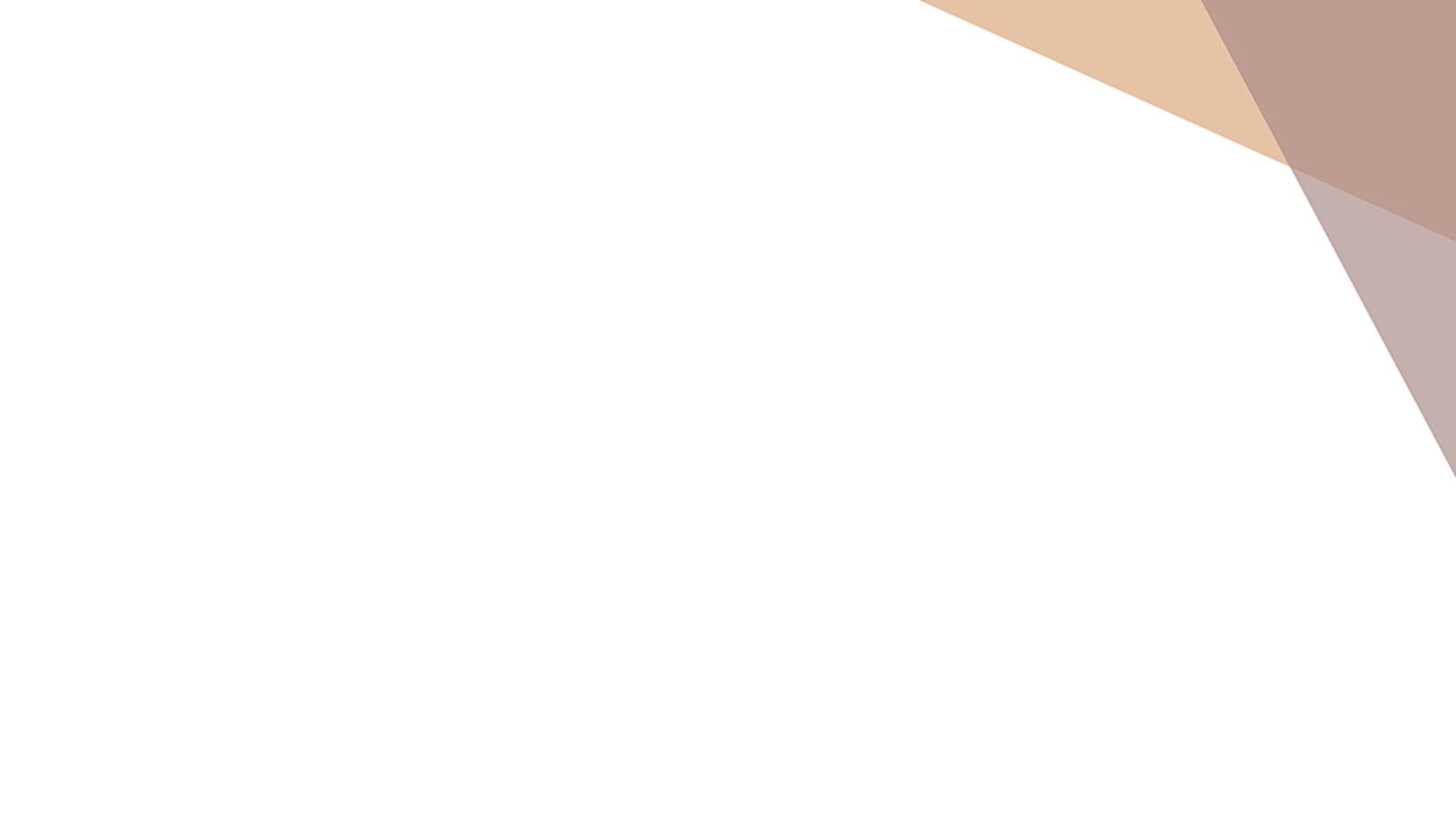 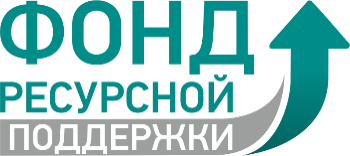 Микрокредитная компания   Вологодской области
«Фонд ресурсной поддержки малого и среднего предпринимательства»
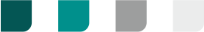 Вступайте в нашу группу в ВК и ТГ,  чтобы быть в курсе всех новостей,  изменений в финансовых  продуктах
.
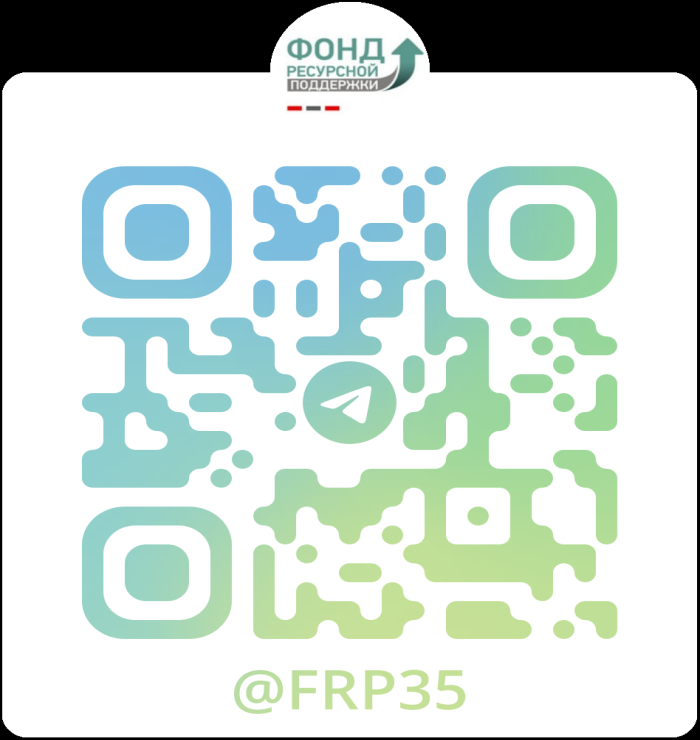 QR группы в 
Телеграм-канале
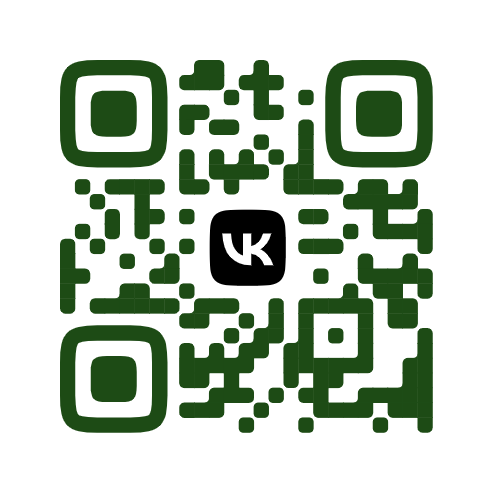 QR группы в  ВК